2013 Southeast Summer InstituteGene Expression
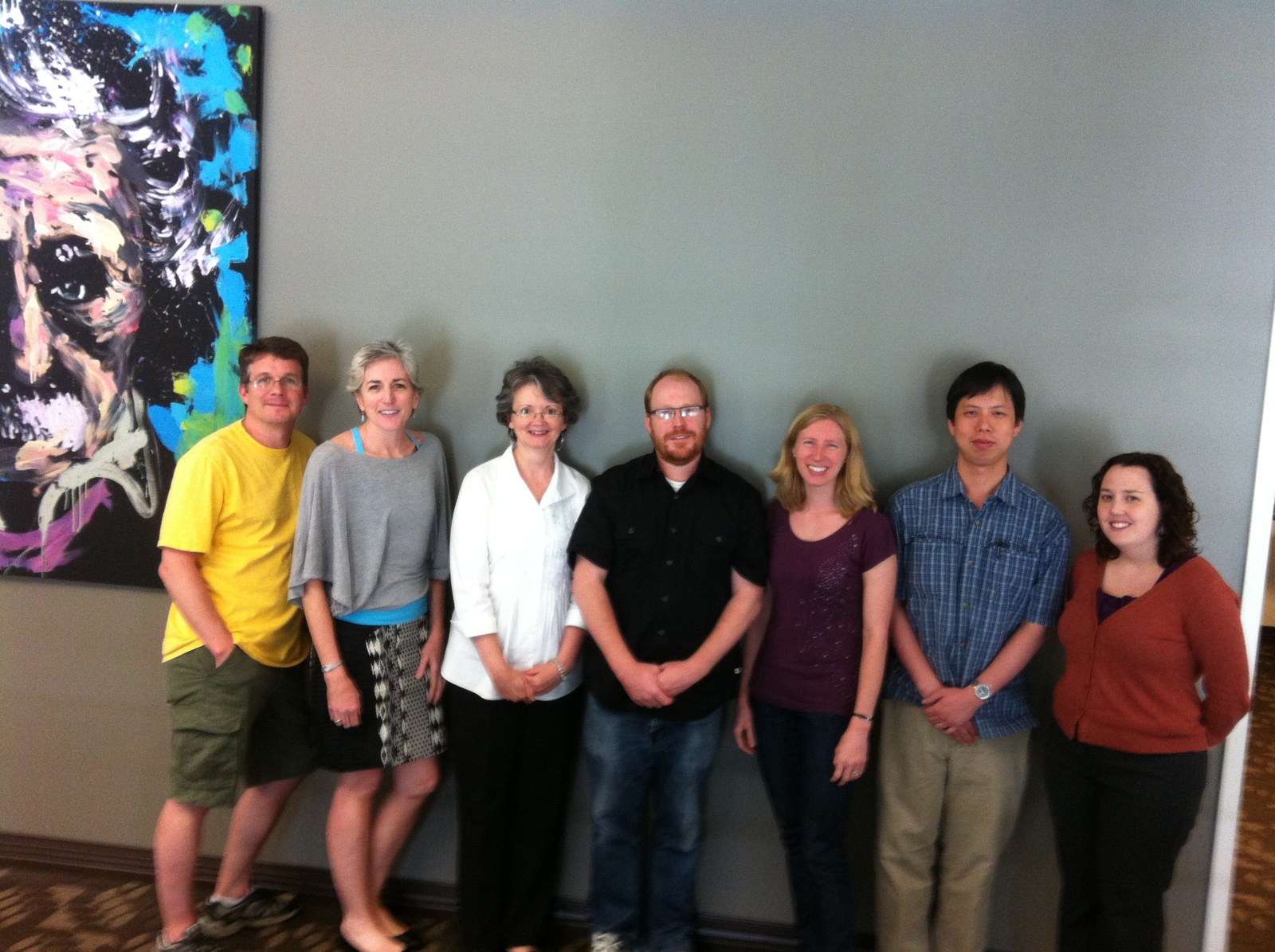 Facilitator: Peggy Brickman, University of Georgia
Brian Hammer, Georgia Institute of Technology
Marcia Hesser Southern Polytechnic State University
Anna Karls, University of Georgia
Shana Kerr, Georgia Institute of Technology
Zachary Lewis, University of Georgia
Tsai-Tien Tseng, Southern Polytechnic State University
[Speaker Notes: For the exercise turn on devices]
Some notes
Slides in gray are notes to SSI participants
Please pull up Pollev.com/brianhammer
Or make sure your phone is ready
Context
Introductory Biology course including majors and non-majors
Can be adjusted for various class-sizes
Can be adapted for various course levels
The students are accustomed to working in small groups
Gene expression unit
2 week set of lectures on gene expression
 Prior knowledge includes: 
Central Dogma
Transcription/translation
Promoters/coding sequences
Learning goals of two-week unit
The students will understand:
How differential gene expression leads to development
How misregulation of gene expression leads to disease
How genetic and environmental factors lead to misregulation
[Speaker Notes: Now onto our 20-min tidbit which could be at the beginning or end of a 50 min lecture]
Today’s learning objectives
After today’s activities you will be able to:
Describe events that lead to gene activation. 
Describe the role of regulatory elements in directing differential gene expression.
Predict possible functions of estrogen-target genes.
Predict patterns of gene expression in response to estrogen.
Predict how environmental perturbations in a regulatory pathway can lead to altered gene expression.
[Speaker Notes: As usual have your device available for polling today]
Case study: Scientist documents seasonal appearance of feminized fish in the Potomac River
Frontline: Poisoned Waters
http://splicd.com/IBrRxWdLDBw/0/120
[Speaker Notes: We’re going to begin our discussion of gene expression by talking about inter-sex fish. Let’s start with a case study of endocrine disruptors, i.e. an chemical that interferes with or disrupts gene regulation by a hormone (endocrine)…….


In the case of the Potomoc River, scientist have not identified the precise cause of these dramatic developmental defects in fish. However, many researchers hypothesize that increasing concentrations of chemical contaminants, for example those that alter or mimic estrogen, are driving these alarming phenotypic changes.]
Endocrine disruptor case study: How could an increase in estrogen produce these developmental changes?
Think back to our work last week on gene expression 
DNA
Gene
Promoter
Regulatory Element
Transcription
mRNA
Translation
Protein
[Speaker Notes: . (1 minute; poll direct regulation versus causes a mutation)]
Working individually…..
Using your knowledge of gene expression, take a moment to draw a model for how estrogen might regulate expression of specific genes (2 minutes).
What do your models look like?
Take 2 minutes to correctly order the pictured events of estrogen-regulated gene activation.
[Speaker Notes: **There are multiple POSSIBLE correct answers to this question:

For example, a show of hands:
DOES ANYONE’S MODEL INVOLVED CHANGING THE DNA SEQUENCE (mutagen?)
Although possible that chemicals cause DNA changes, there is little evidence that estrogen does this

DOES ANYONE’S MODEL INVOLVE CHANGES AT THE LEVEL OF mRNA ?
This is what we are talking about today.  Changes (in this case increases) in mRNA levels > gene activation

Objective 1: Describe events that lead to gene activation (or increase in mRNA levels)]
correctly order the events below (2min)
Estrogen
Estrogen
Receptor (ER)
A.
B.
Estrogen-ER
complex
Estrogen-
Response
Element
Promoter
mRNA
protein
D.
Gene 1
Gene 1
C.
BDAC 
DBAC
CABD
ACBD
DACB
BACD
Gene 1
Gene 1
Gene 2
Gene 2
Gene 2
Gene 2
nucleus
nucleus
cytoplasm
cytoplasm
nucleus
nucleus
cytoplasm
cytoplasm
[Speaker Notes: Objective 1 (continued): Objective 1: Describe events that lead to gene activation

2 minutes individually. Pair, Discuss why you did what you did. Do you want to change your answer? (1 minute)]
A.
B.
C.
D.
Gene 1
Gene 1
Gene 1
Gene 1
Gene 2
Gene 2
BDAC
DBAC
CABD
ACBD
DACB
BACD
Gene 2
Gene 2
nucleus
nucleus
cytoplasm
cytoplasm
nucleus
nucleus
cytoplasm
cytoplasm
[Speaker Notes: ******Make note that unbound estrogen receptor does not bind regulatory element]
Discuss with your group:
-Why do you think the estrogen-ER complex activates Gene 2, but not Gene 1? 

-Given what we learned about feminized fish, what might you predict about the function of Gene 2 (i.e. what might they do?) 

Groups report answers (2 min)
Gene 1
Gene 2
nucleus
cytoplasm
[Speaker Notes: Objective 2: Describe the role of regulatory elements in directing differential gene expression.
Objective 3: Predict possible functions of estrogen-target genes. 


Group 7 

Group 3]
Discuss with your group:
-Why do you think the estrogen-ER complex activates Gene 2, but not Gene 1? 

-Given what we learned about feminized fish, what might you predict about the function of Gene 2 (i.e. what might they do?) 

Groups report answers (2 min)
Gene 1
Estrogen-target Gene
nucleus
cytoplasm
What is Gene 1?
[Speaker Notes: Just to get everybody on the same page, we can now refer to Gene 2 as an Estrogen-target gene.
Gene 1 could be any gene not regulated by estrogen

Great!  So now we have figured out together how estrogen turns on estrogen response genes… what mIght these estrogen response genes do?]
Estrogen controls processes in select tissues
Primary roles of estrogen-target genes in humans are in:
Development of breast and uterine tissues
In breast and uterine cells some of the estrogen-target genes control cell cycle (cell growth and proliferation)

Bone remodeling
Cholesterol production in the liver
[Speaker Notes: So we now have a model for how estrogen activates estrogen-target genes, but what do these genes actually do?
In humans, estrogen performs very similar functions to what we saw in fish. For example, 

estrogen-target genes control: 
In breast and uterine cells - cell growth and proliferation 
in other tissues such as bone - regulates bone density
in the liver - controls cholesterol production. 

All of these tasks involve regulation of GENE expression.]
How many estrogen-target genes do you think there are in the human genome?
A. One or two
B. Tens
C. Hundreds
D. Thousands
E. Every gene in the genome
[Speaker Notes: Let’s take a vote………]
Which of the following can explain the expression pattern in the following cell? (1min)
Normal response to estrogen 
No estrogen exposure 
No estrogen receptor
Estrogen-target Gene
Estrogen-target Gene
[Speaker Notes: 1 MIN

Either answers: no estrogen (ie, male), no estrogen receptor

Objective 4: Predict patterns of expression in response to estrogen.]
What cells normally wouldn’t be exposed to high levels of estrogen?
Male tissues 
Adolescents
Female tissues vary throughout adult life
[Speaker Notes: In all of us levels of estrogen vary throughout development

male cells exposed at low levels

levels vary in females throughout life and menstrual cycle]
Assuming this cell has ER, which of the following can explain the expression pattern in the following cell? (1min)
Normal response to estrogen
Exposure to estrogen mimic 
Mutation in estrogen response elements
Estrogen-target Gene
Estrogen-target Gene
[Speaker Notes: Either answers: normal response to estrogen; estrogen mimic]
Why might it be detrimental for cells to be exposed to an estrogen mimic?
Discuss in your groups
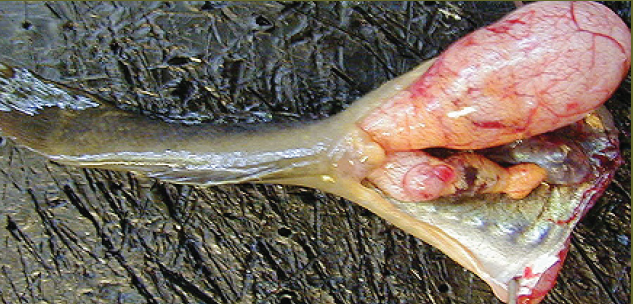 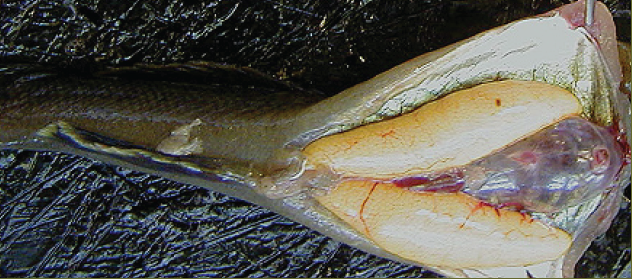 Left: Gonads of Longjaw mudsucker: “ovotestes”.  The upper gonad is an enlarged testes with sperm, while the smaller lower gonad consists of some testicular tissue and ovary (orange color). Right: normal  ovaries of equal size.
Pacific Estuarine Ecosystem Indicator Research Consortium
[Speaker Notes: Think back to the beginning of class

Answer: Cells that shouldn’t be exposed to estrogen at high levels or at all (males testiculal tissue) may inappropriately develop female characteristics 

So today we have discussed how ONE chemical, for example a synthetic chemical like an estrogen mimic, may have detrimental effects on male FISH development… exposing cells that normally to do experience estrogen at high levels]
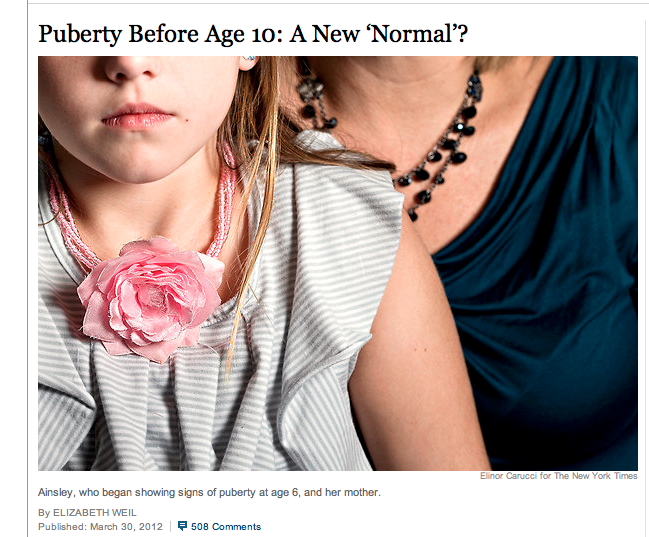 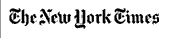 http://www.nytimes.com/2012/04/01/magazine/puberty-before-age-10-a-new-normal.html?pagewanted=all
[Speaker Notes: What I’d like to leave you with today is that this is unlikely a problem exclusive to fish.

There is evidence that early puberty in girls may be a result of exposure to high levels of estrogen mimics at the wrong time resulting in early onset of puberty.


Your homework is to post to our class website a link to more information on another chemical you find that has been implicated in altering human development.  In next class be prepared to discuss what you learned in your group, and then I will select a few groups to share one of their discoveries with the entire class.]
Sample summative question
Objective 1: Describe the steps involved in gene activation. Describe events that lead to gene activation. 

1. Progesterone (PG) functions with its corresponding nuclear receptor (PGR) to regulate target gene expression. Choose the answer that describes the correct sequence of events in progesterone-dependent gene activation:
a. PG-PGR complex formation, promoter binding, transcription, translation, PG production
b. PG-PGR complex formation, promoter binding, translation, transcription PG production
c. PG production, PG-PGR complex formation, promoter binding, transcription, translation
d. PG production, promoter binding, PG-PGR complex formation, transcription, translation
Sample summative question
Objectives 2/3: Describe the role of regulatory elements in directing differential gene expression; 3.Predict possible functions of estrogen-target genes:      
2.    In class we discussed the activation of estrogen-target genes in breast cells that result in normal developmental tissue changes. Many breast cancers are effectively treated with the chemotherapy agent Tamoxifen, which prevents binding of estrogen to the Estrogen Receptor.  Explain why this treatment would inhibit growth of the breast cancer cells.
Sample summative question
Objective 4: Predict patterns of gene expression in response to estrogen:
3. Predict the expression of three Estrogen-target genes (gene 1, gene 2, and gene 3) in the cells shown in the table below when exposed to estrogen.  Fill in the table Indicating predicted levels of expression by minus (-) for no expression, plus (+) for low-level expression, and plus-plus (++) for high-level expression:
Acknowledgements
Southeast Summer Institute organizers and facilitators
Group 6 (Heredity)
Group 3 (Physiology/Biochemistry)
[Speaker Notes: For the exercise turn on devices]